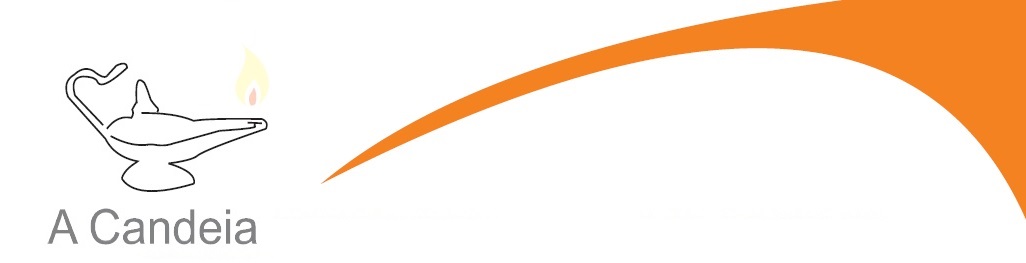 GRUPO ASSISTENCIAL ESPÍRITA “A candeia”
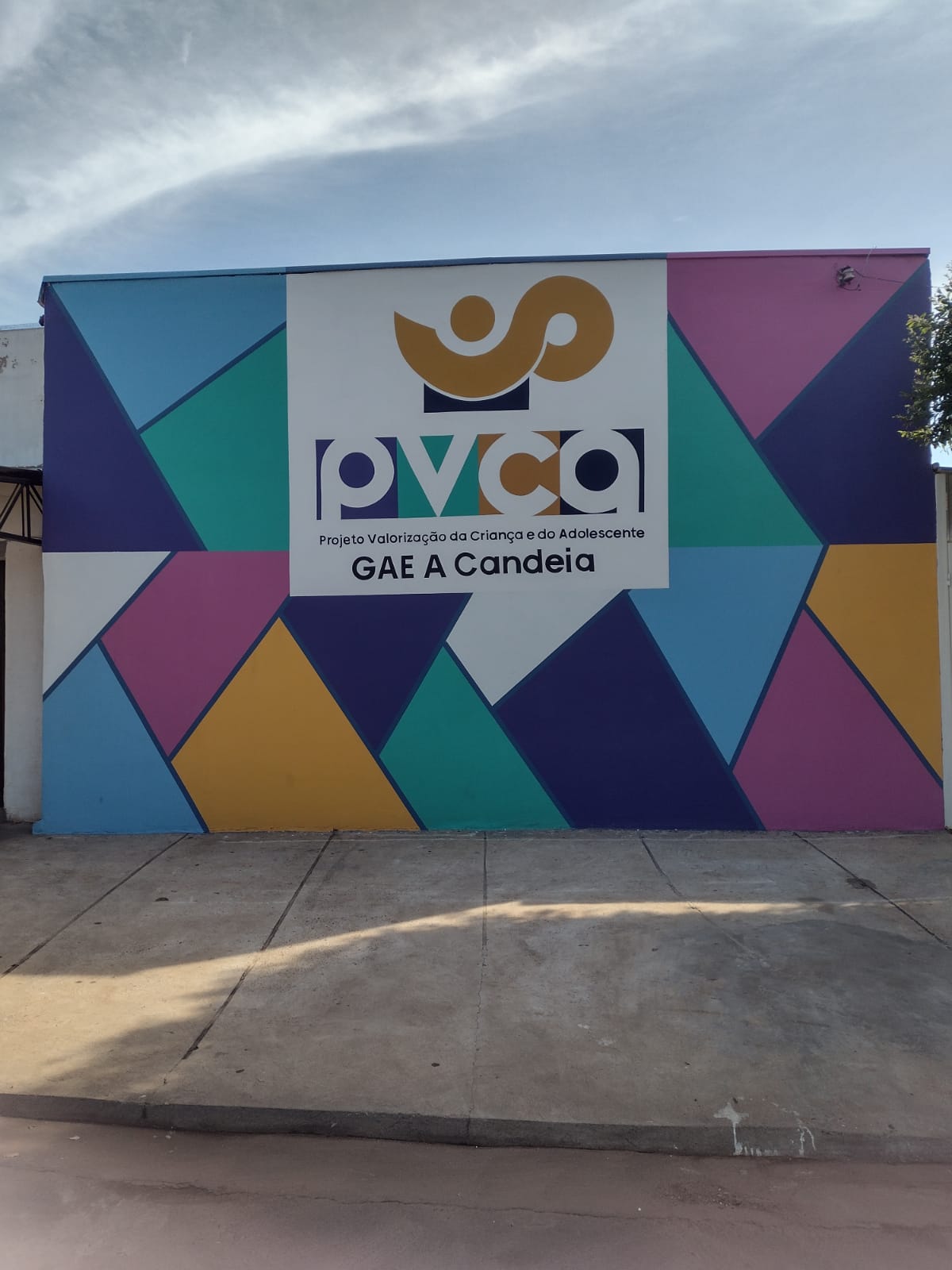 Projeto valorização da criança e do adolescente (pvca)
O Grupo Assistencial Espírita “A Candeia” é uma entidade  filantrópica, cultural, educacional e esportiva que tem como finalidade atender crianças de 7 a 12 anos, sem discriminação de raça, cor, sexo ou religião, contribuindo de maneira incisiva na promoção social da criança e adolescente residentes em Três Lagoas – MS. 
Em 1996 o Grupo iniciou um projeto chamado PVCA (Projeto Valorização da Criança e do Adolescente), tendo como objetivo acolher crianças e adolescentes em vulnerabilidade social.
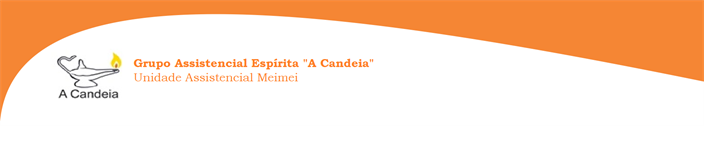 OBJETIVOS
Atender crianças, adolescentes e famílias expostas a situações de vulnerabilidade social. 
Atuar como um instrumento social, especialmente com o foco na promoção da qualidade de vida, prevenção da criminalidade e da violência, através de um conjunto estruturado de políticas privadas voltadas para a inclusão social, integração e mobilização comunitária. Esse conjunto de ações tem como eixo principais a defesa da vida, o respeito a cidadania e a garantia dos direitos fundamentais das crianças e adolescentes.
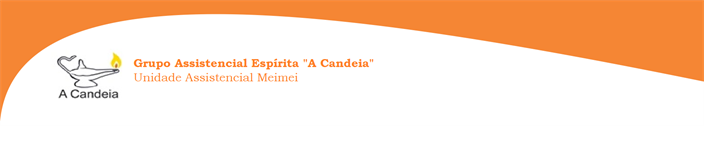 Publico alvo
Atender crianças e adolescentes de 7 a 12 anos, residentes no bairro Vila Piloto e adjacências, nos horários contrário ao escolar.
Horário de funcionamento do Projeto é de segunda a sexta feiras, das 7:00 ás 11:00 e das 13:00 as 17:00 horas

Atendemos regularmente matriculados sessenta crianças.
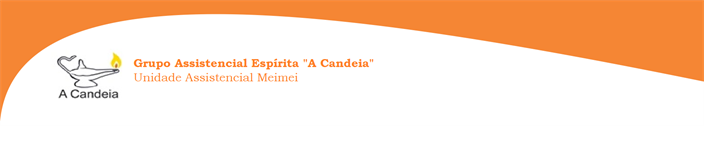 Os serviços
A unidade oferece:

Alimentação (duas no período da manhã e duas no período da tarde);
Apoio pedagógico (atividades lúdicas, leitura, auxílio nas tarefas).
Apoio Cultural e esportivos.
Palestras educativas (orientação sobre assuntos relevantes para a construção da cidadania);
Recreação;
Apoio às famílias das crianças por meio da Assistente Social;
APOIO PEDAGÓGICO
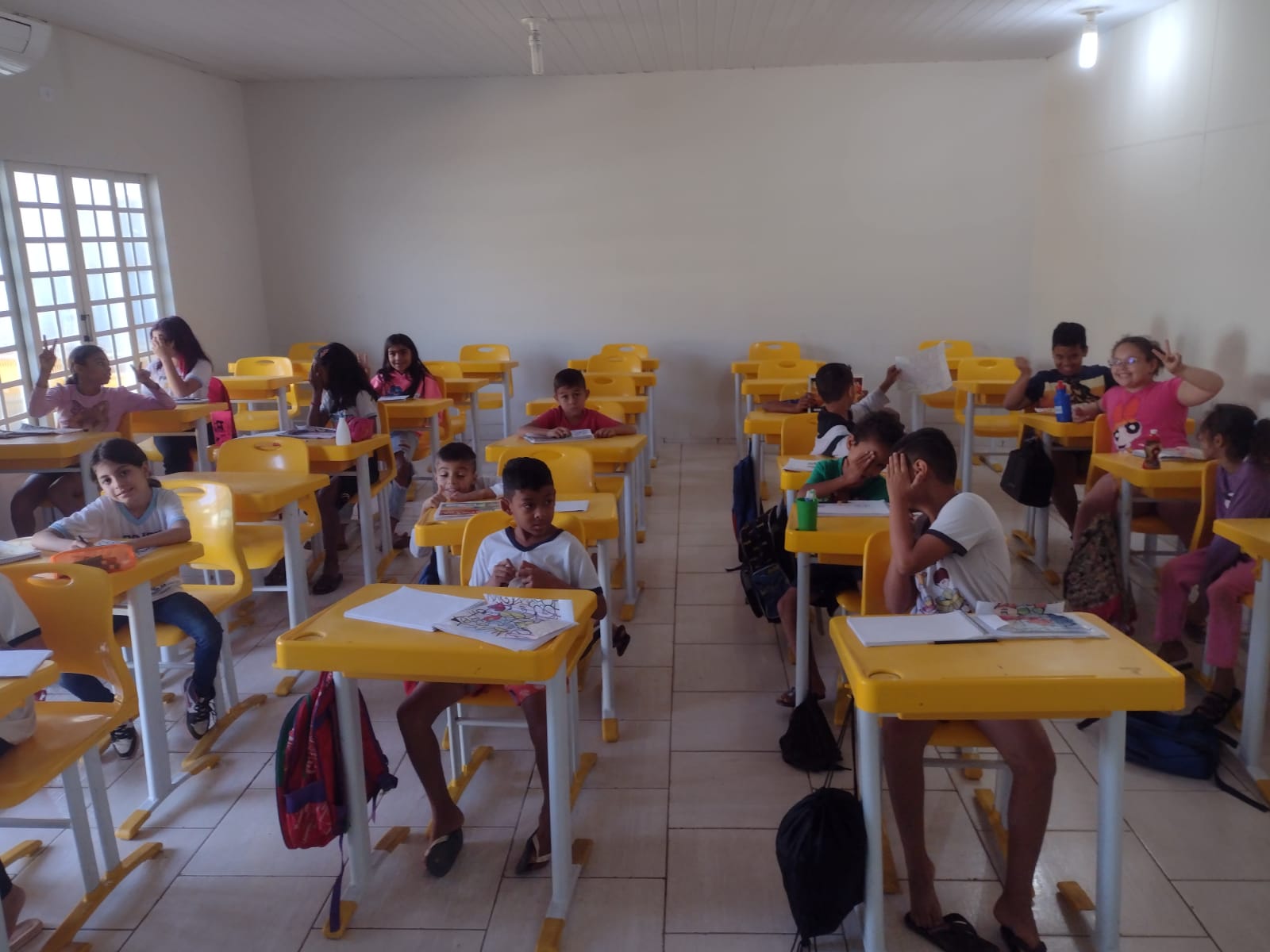 Auxiliar a criança ou adolescente a realizar suas atividades e trabalhos escolares, tirando suas duvidas em relação às matérias do ensino regular, auxiliando no desenvolvimento e desempenho educacional.
APOIO SÓCIO FAMILIAR
Visa atender as demandas de crianças, adolescentes e famílias, promovendo orientações, encaminhamentos e desenvolvendo serviços de convivência visando a prevenção de riscos ou vulnerabilidades sociais.
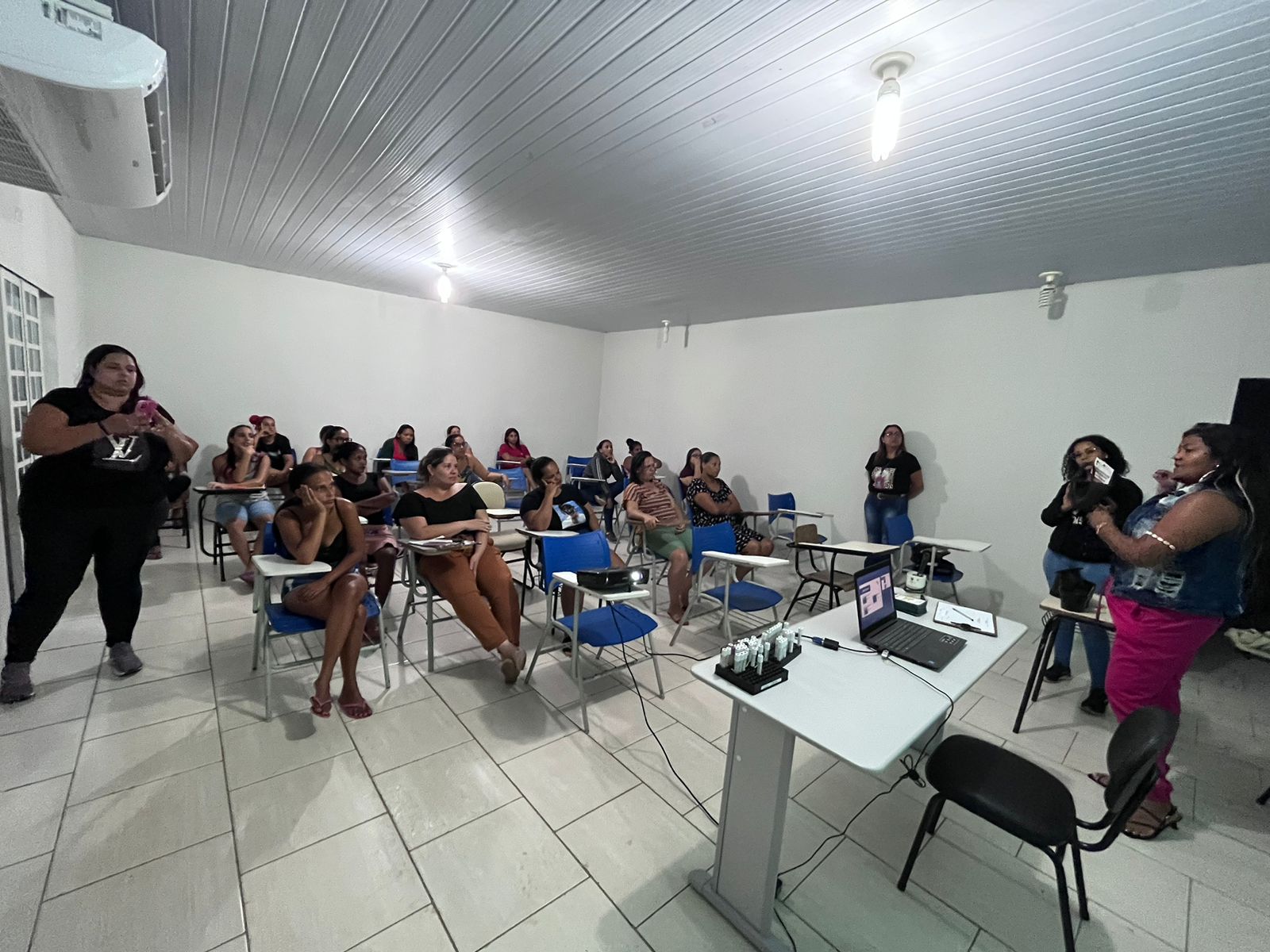 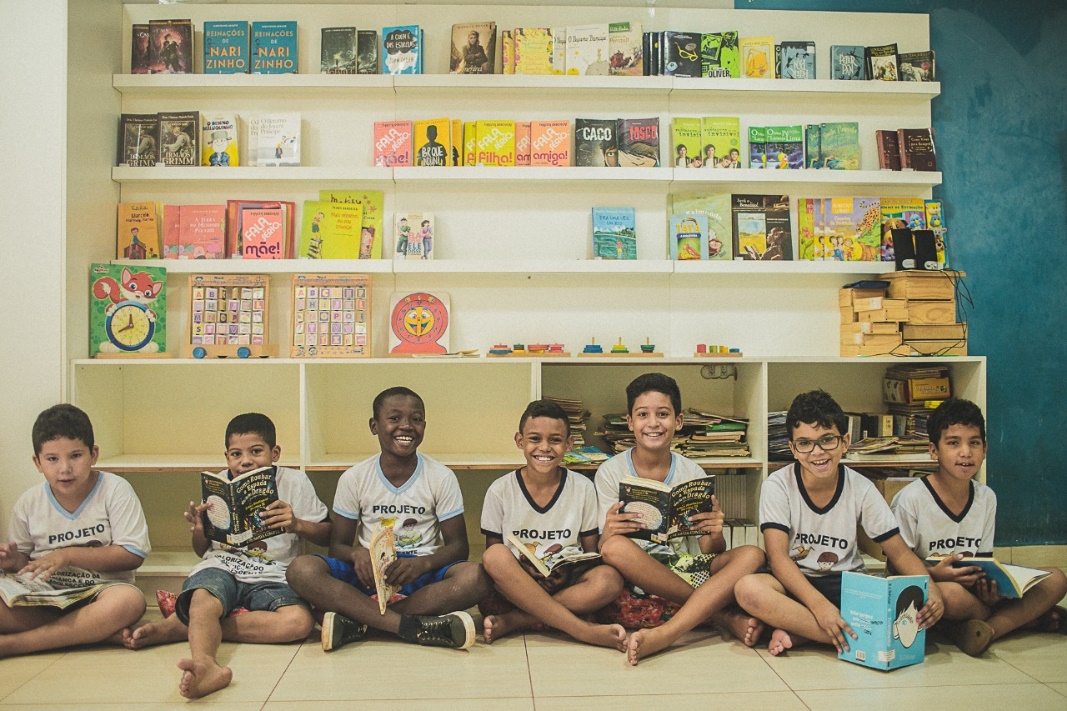 APOIO CULTURAL
Possui o objetivo de instigar os jovens a posicionar-se, expressar-se, ser autor da própria voz, compartilhando histórias e conquistando autonomia na busca do conhecimento.
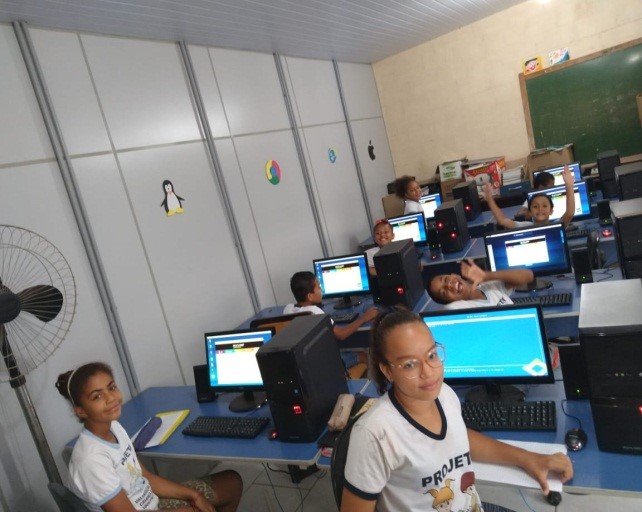 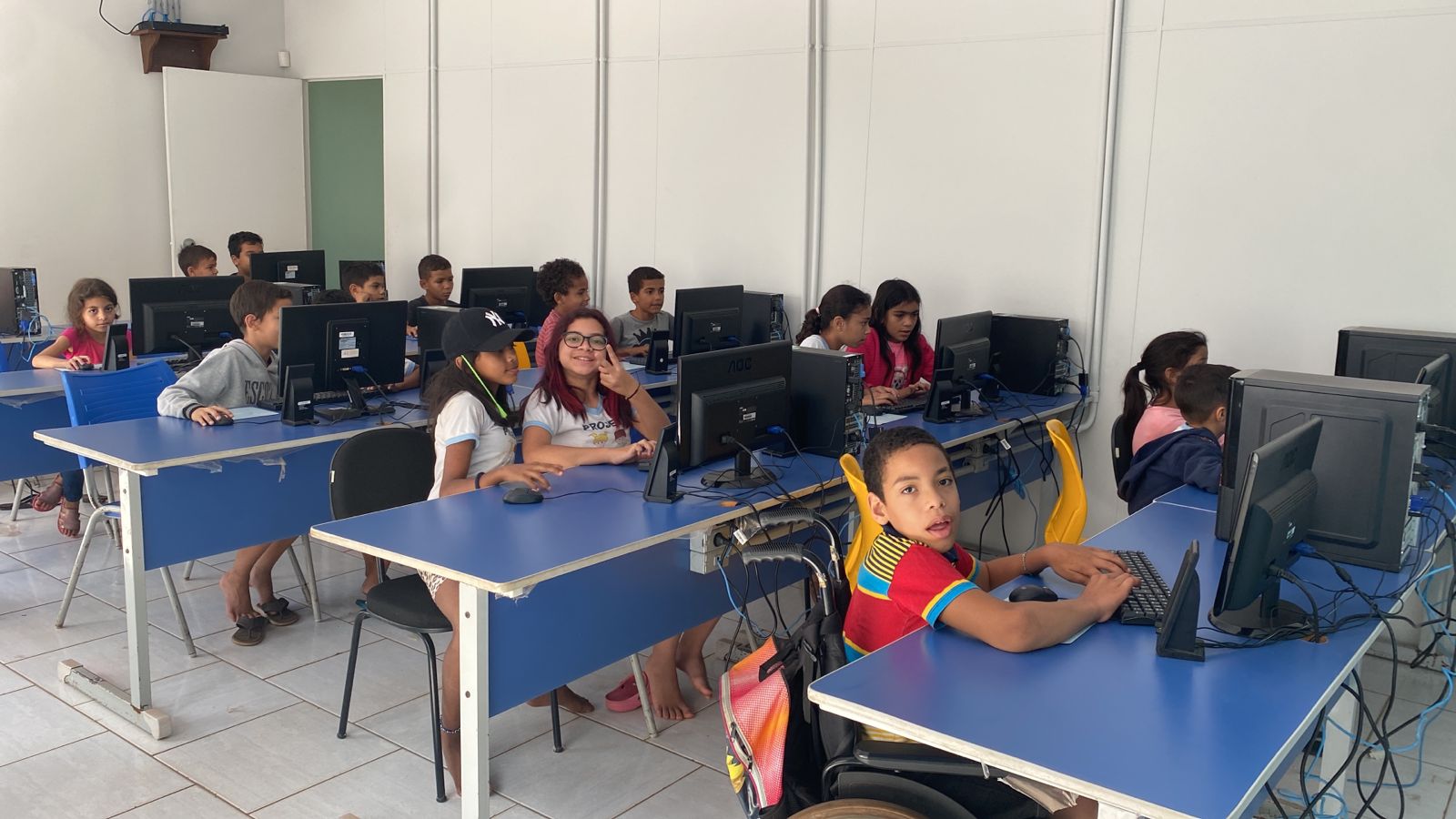 Aulas de capoeira
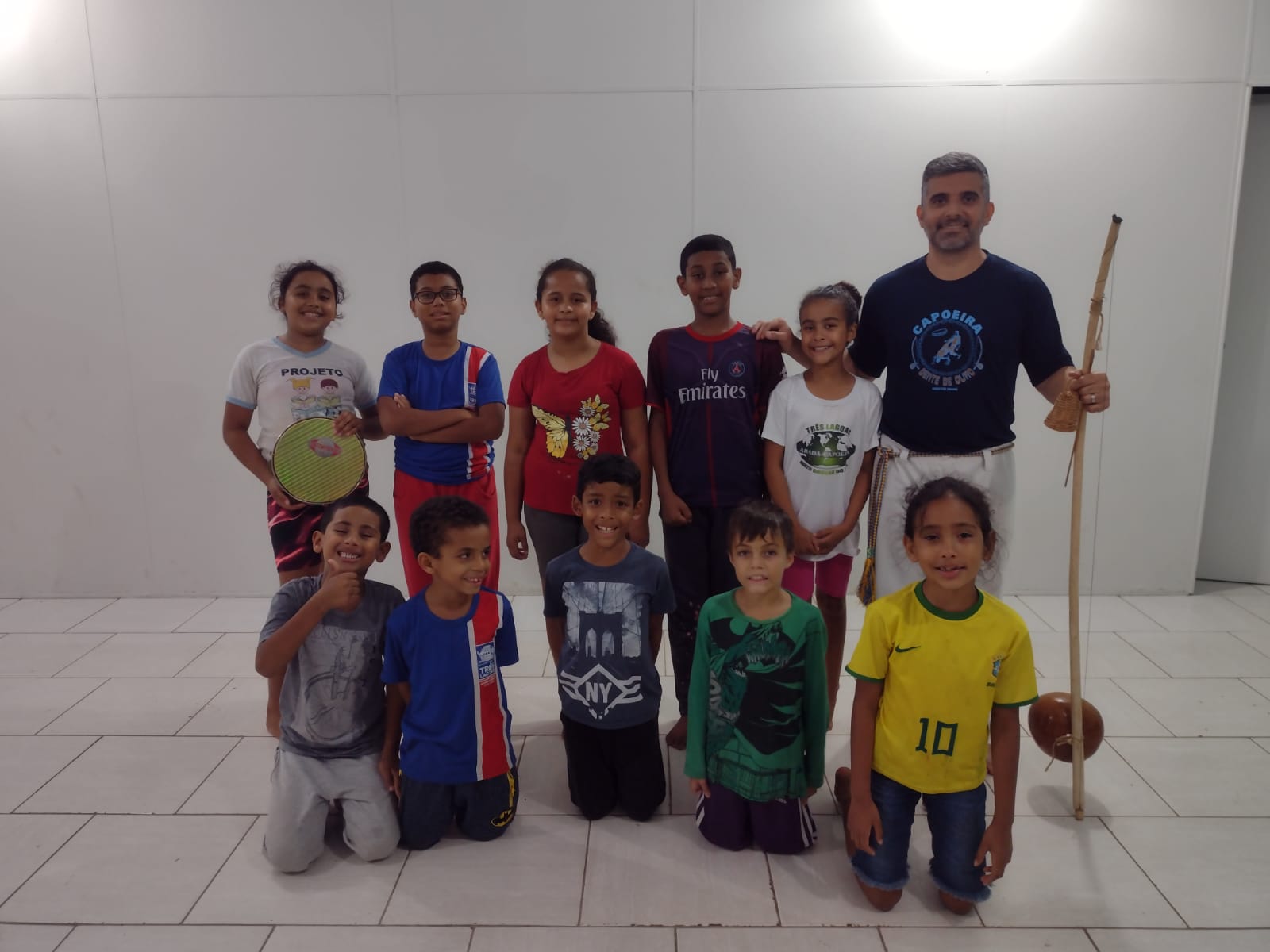 Proporcionar o conhecimento de musicalização, instrumentalização e dança tem como objetivo também desenvolver a coordenação motora dos alunos, desenvolver a flexibilidade e o crescimento cognitivo e afetivo.
RECREAÇÃO E PASSEIO
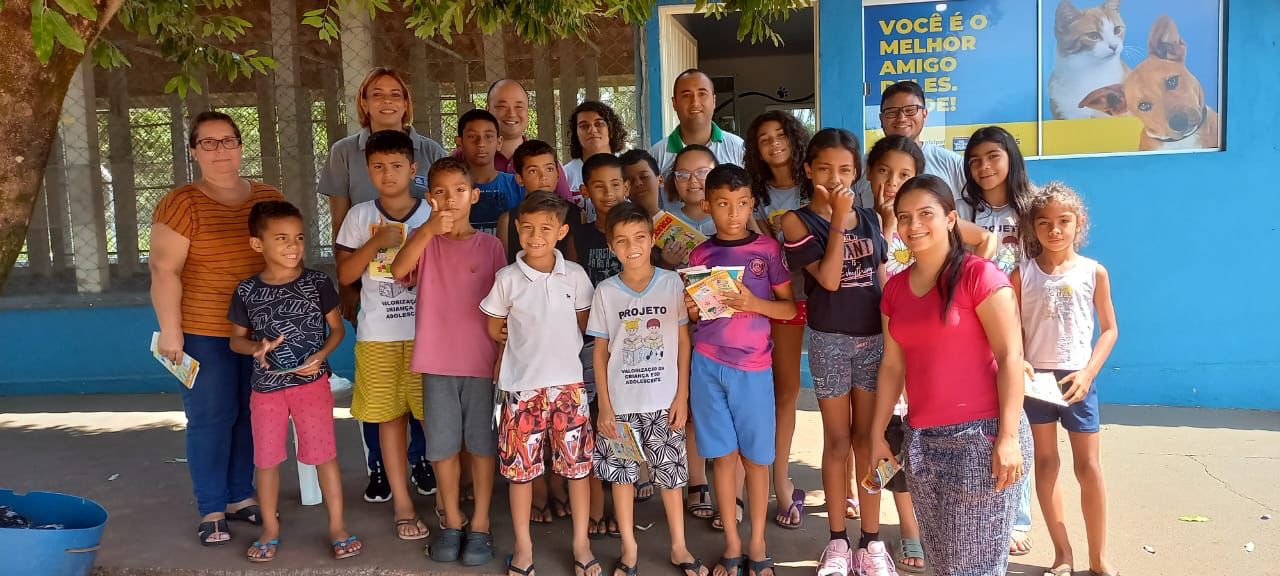 São organizados passeios temáticos de acordo com um evento ou data comemorativa, bem como visitas a instituições e lugares turísticos.
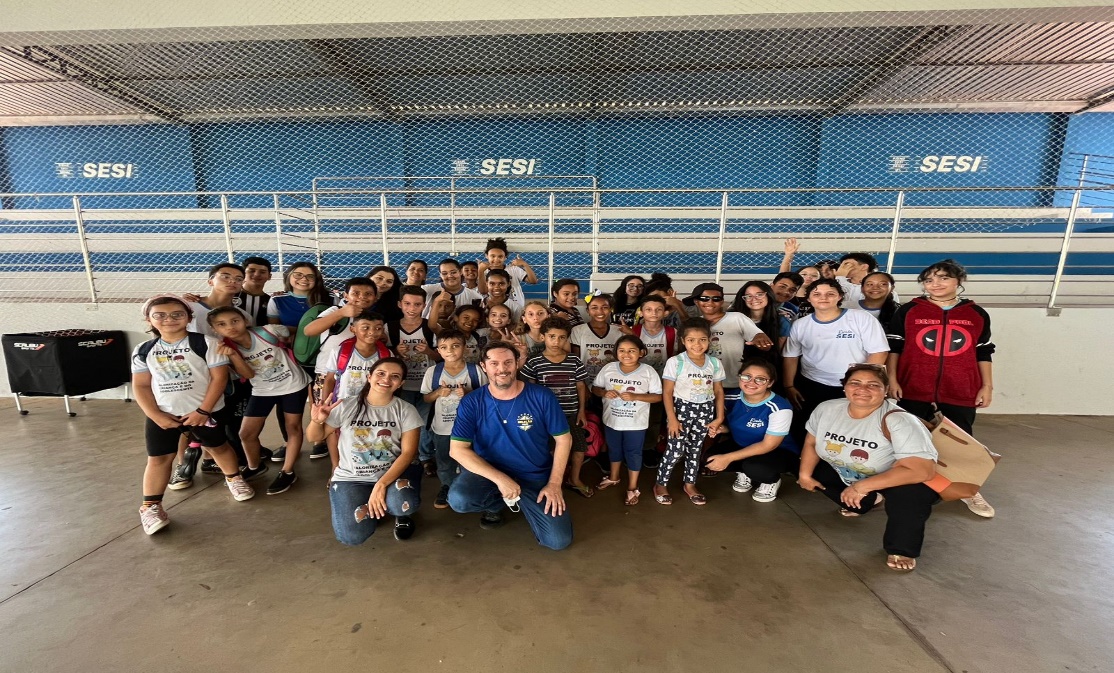 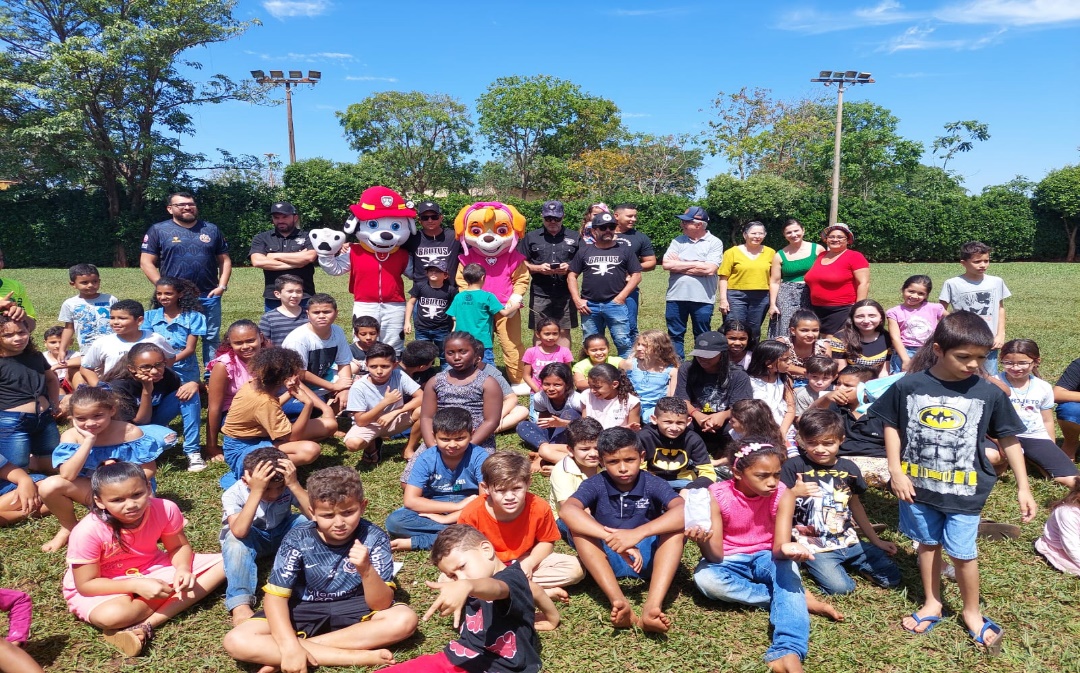 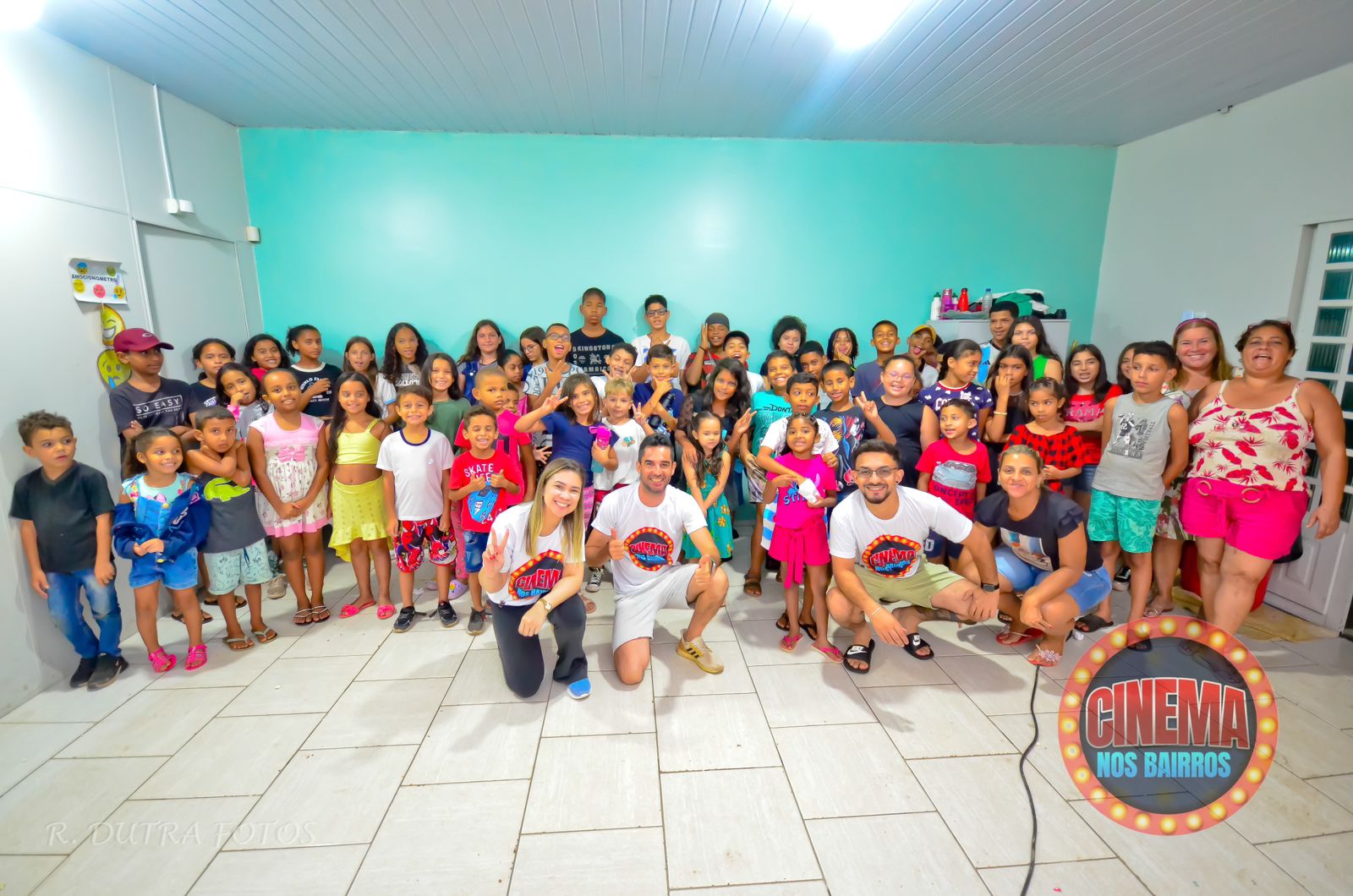 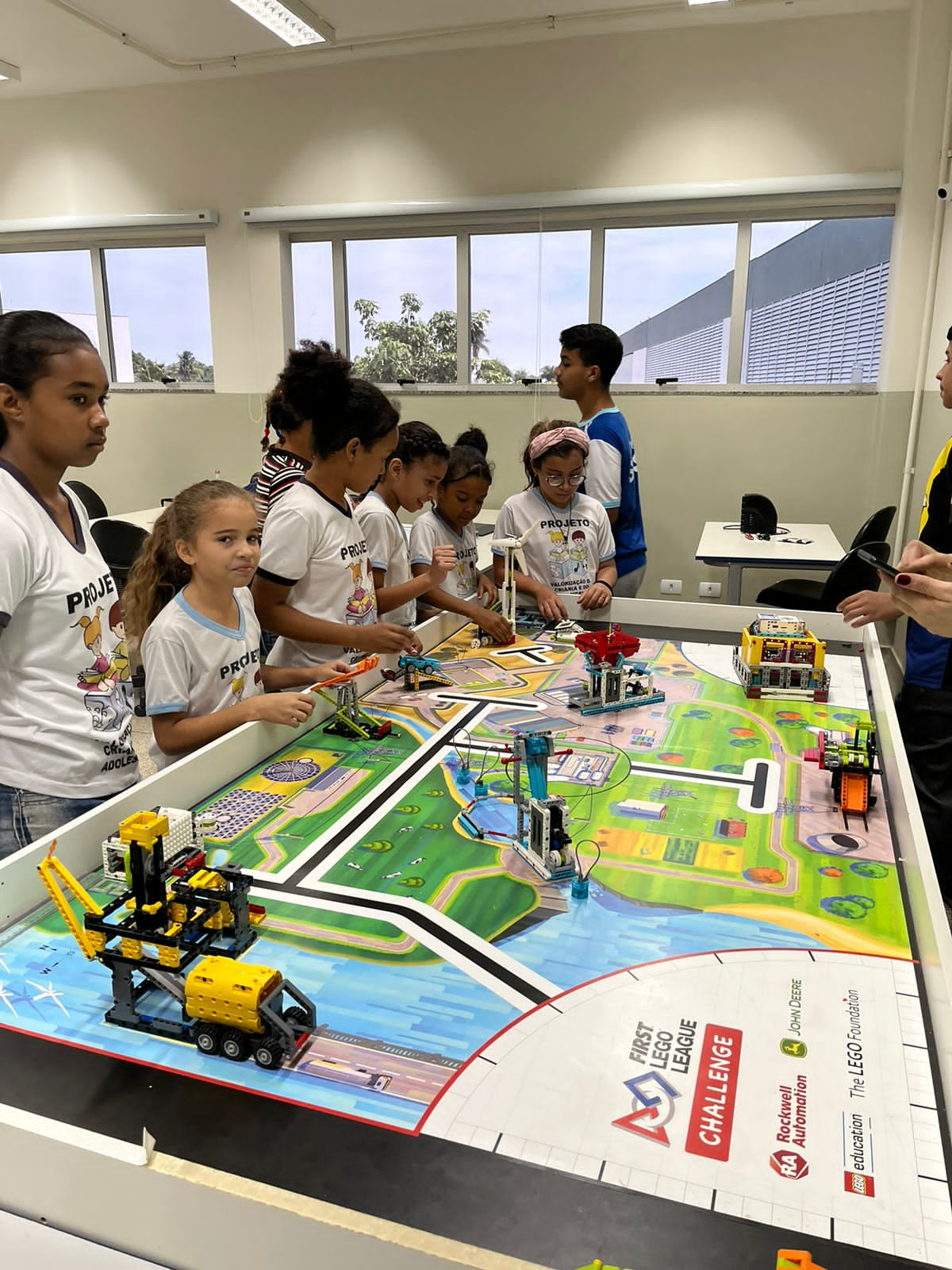 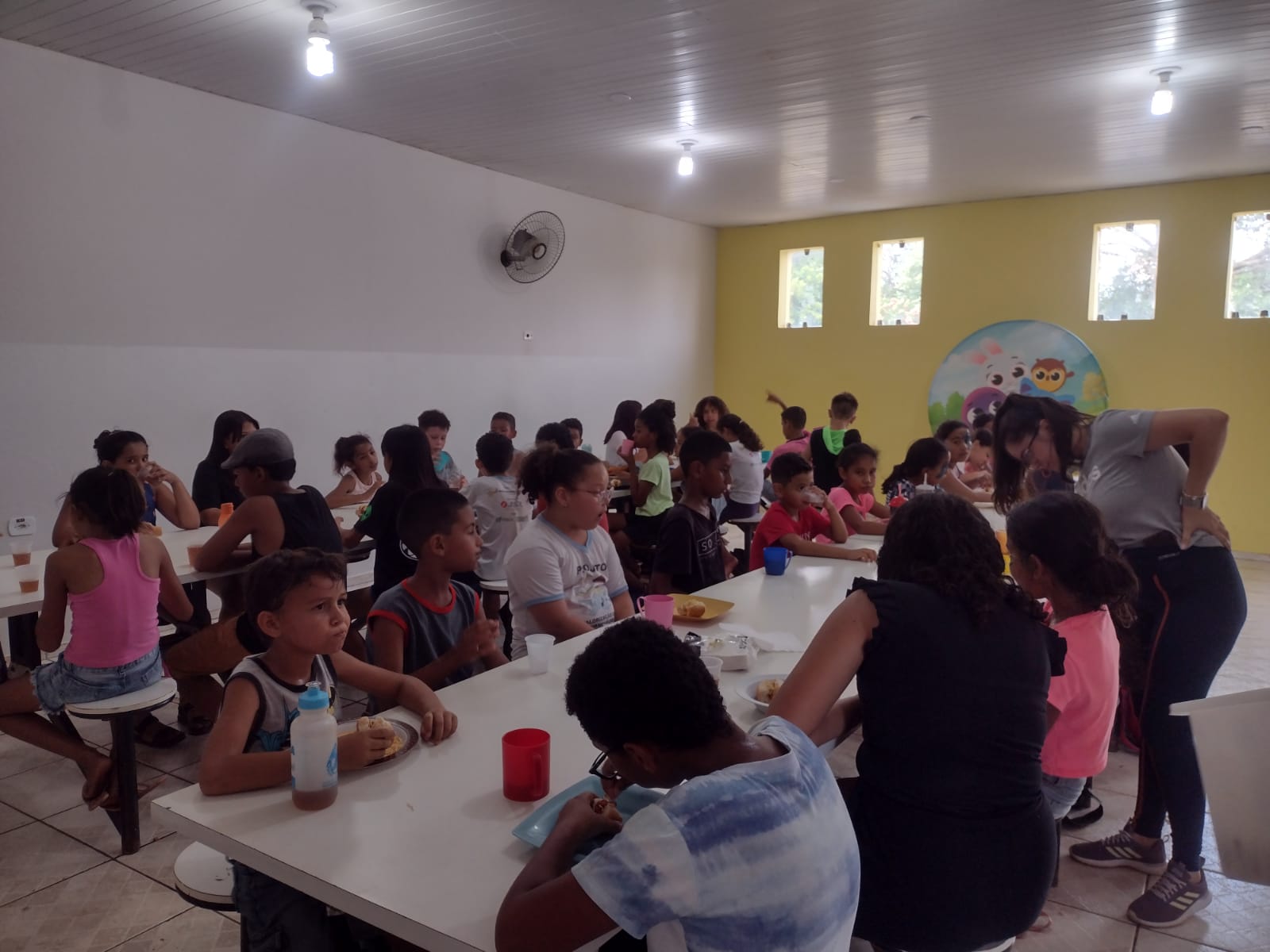 ALIMENTAÇÃO
Todos os dias as crianças recebem 2 refeições (café da manhã e almoço para a turma do matutino e janta e lanche para a turma do vespertino).
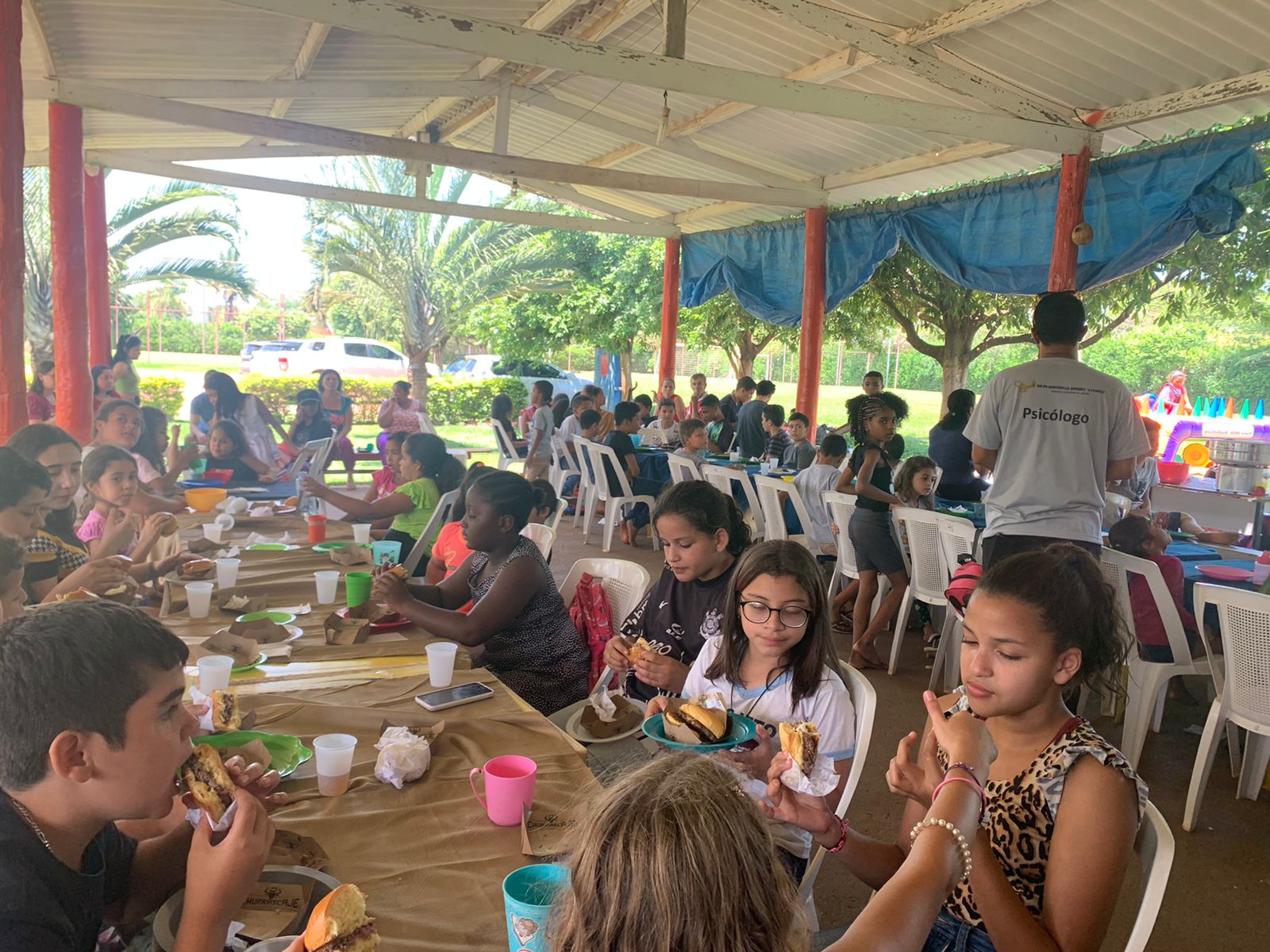 AÇÕES E INTERAÇÕES
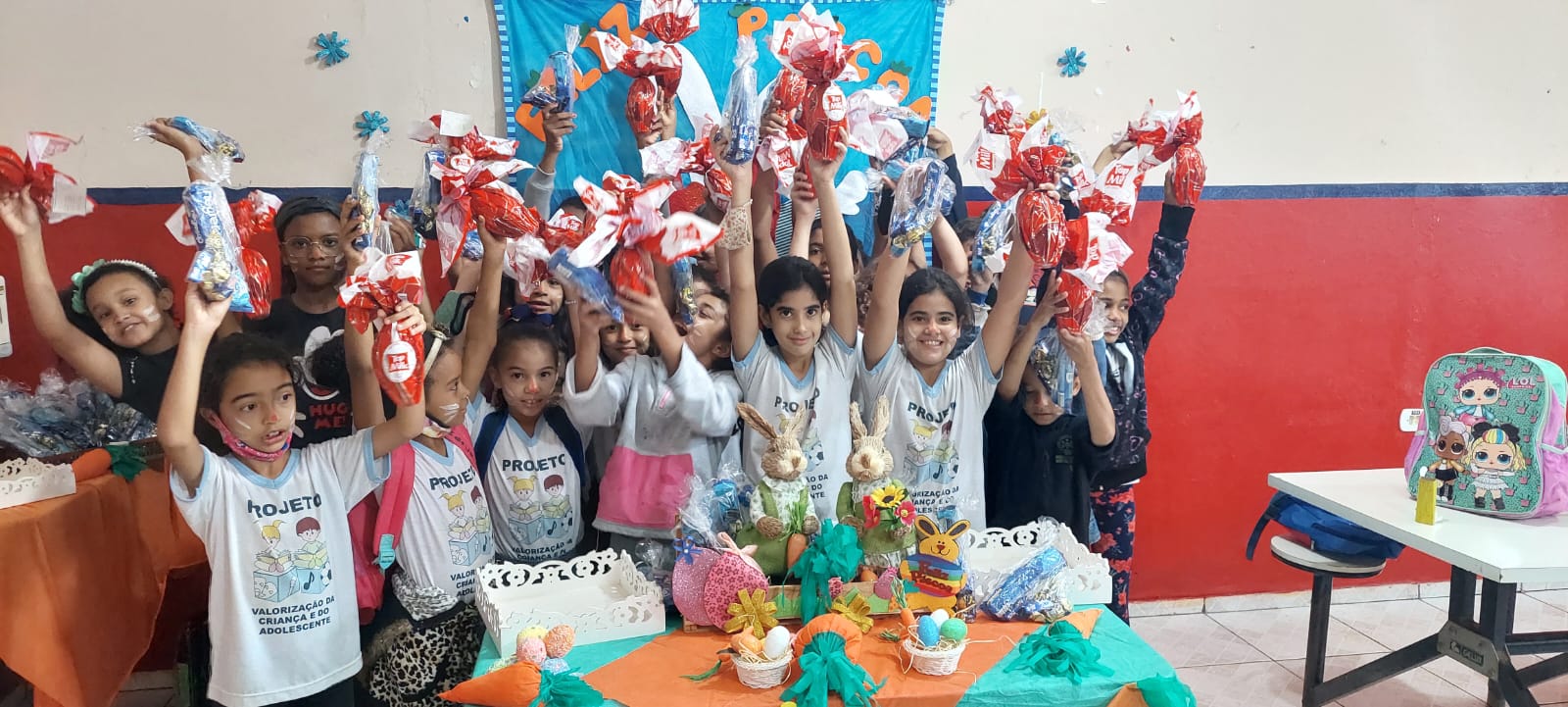 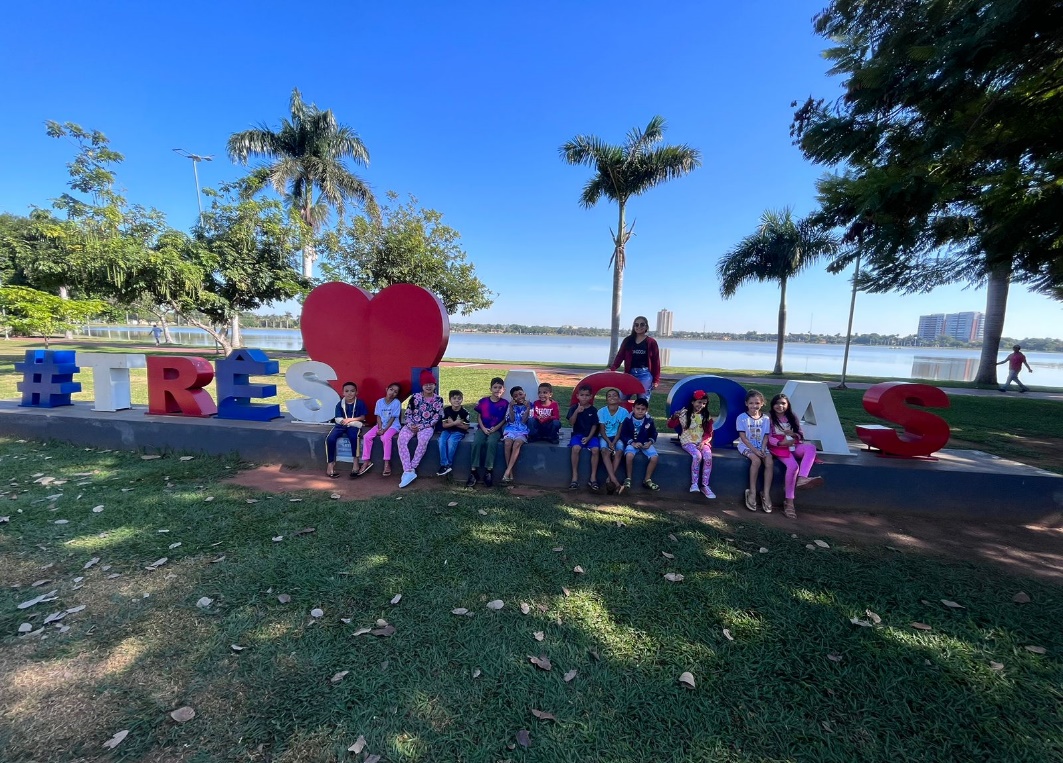 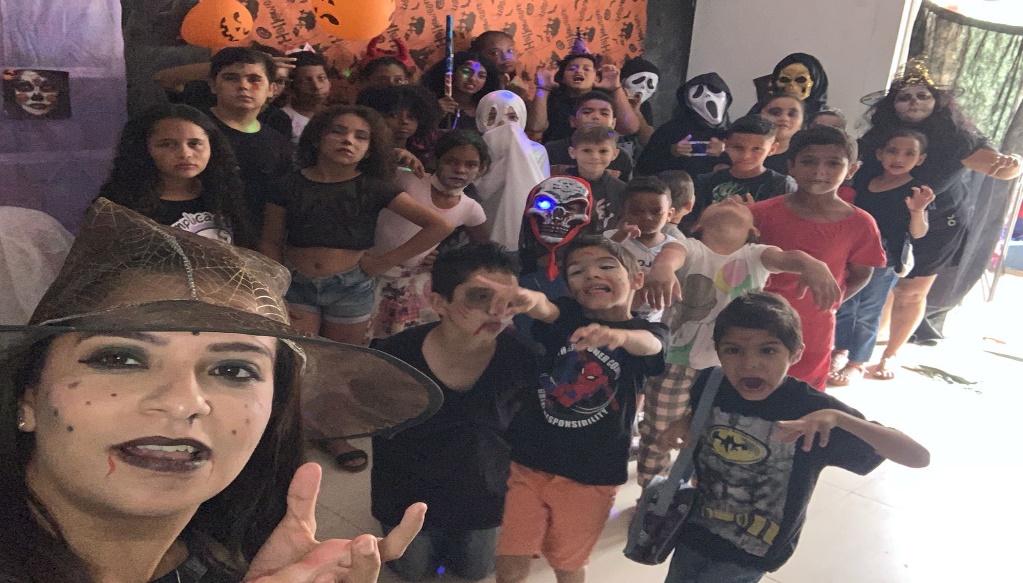 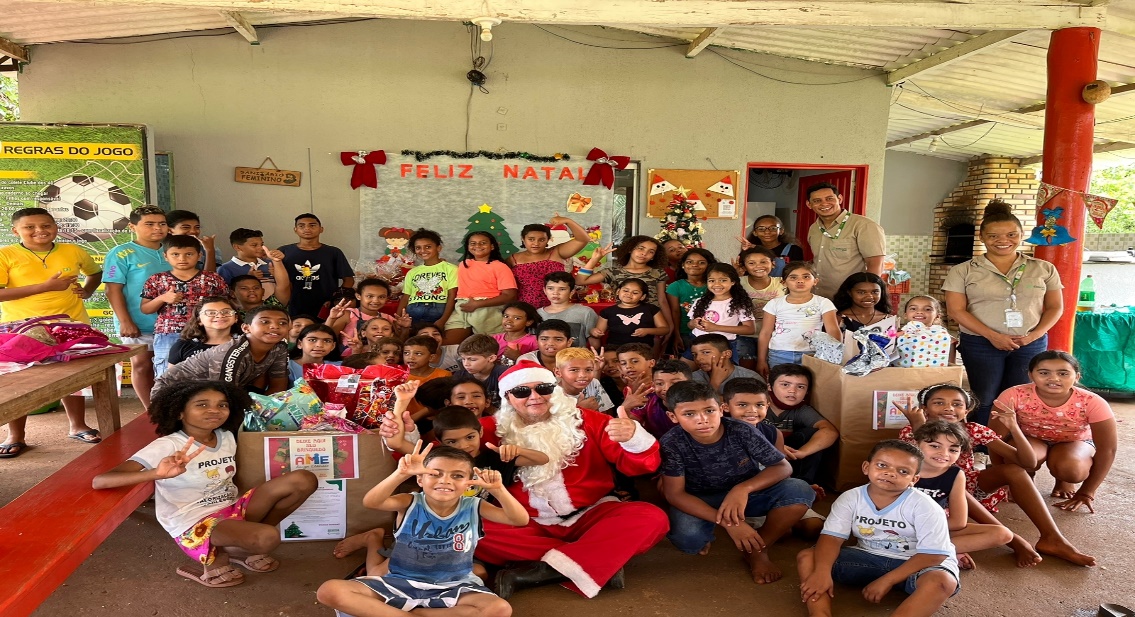 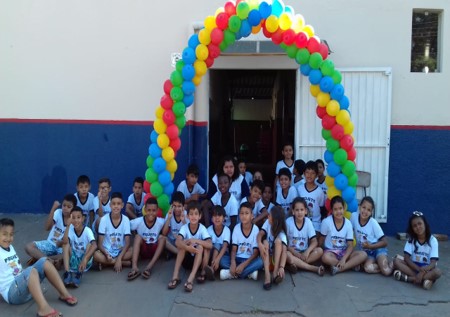 Informamos que a manutenção das atividades ao atendimento as crianças matriculadas em nosso Projeto e suas famílias, dependem da sociedade civil, empresas, organizações governamentais e não governamentais. Salienta-se que não recebemos recursos financeiros compatíveis com a nossa necessidade atual. Toda e qualquer ajuda é sempre muito bem vinda para darmos continuidade a essE trabalho.
A EQUIPE ATUAL
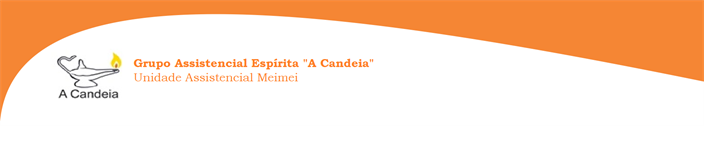 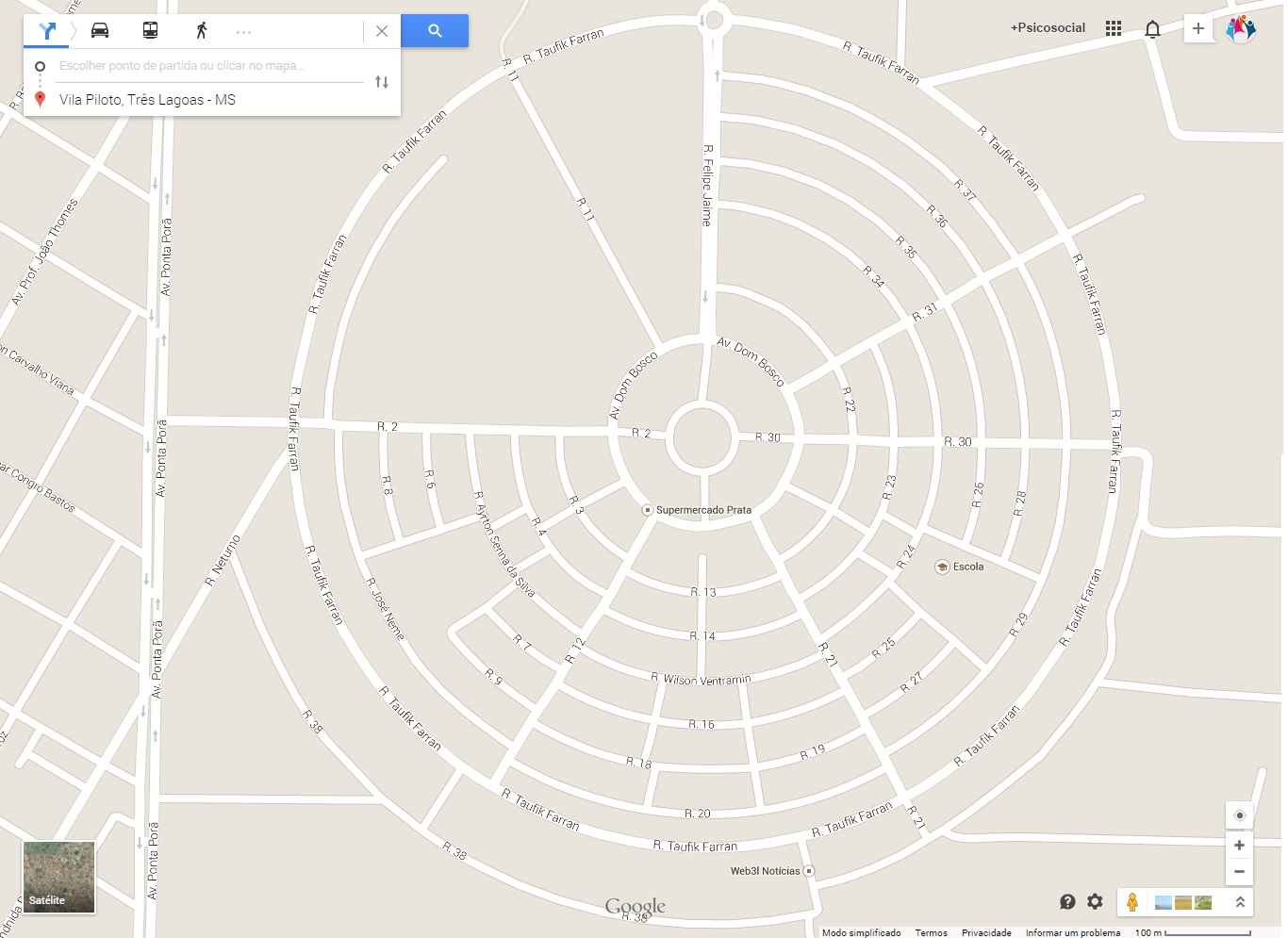 Contato
Endereço
Telefone
Avenida Dom Bosco, 240
Bairro Vila Piloto
CEP 79612-110
Três Lagoas/MS.
(67) 3522-4689
E-mail: adm.pvca@outlook.com